Positron R&D 5 Year Plan:
“Creating Value with Hardware”
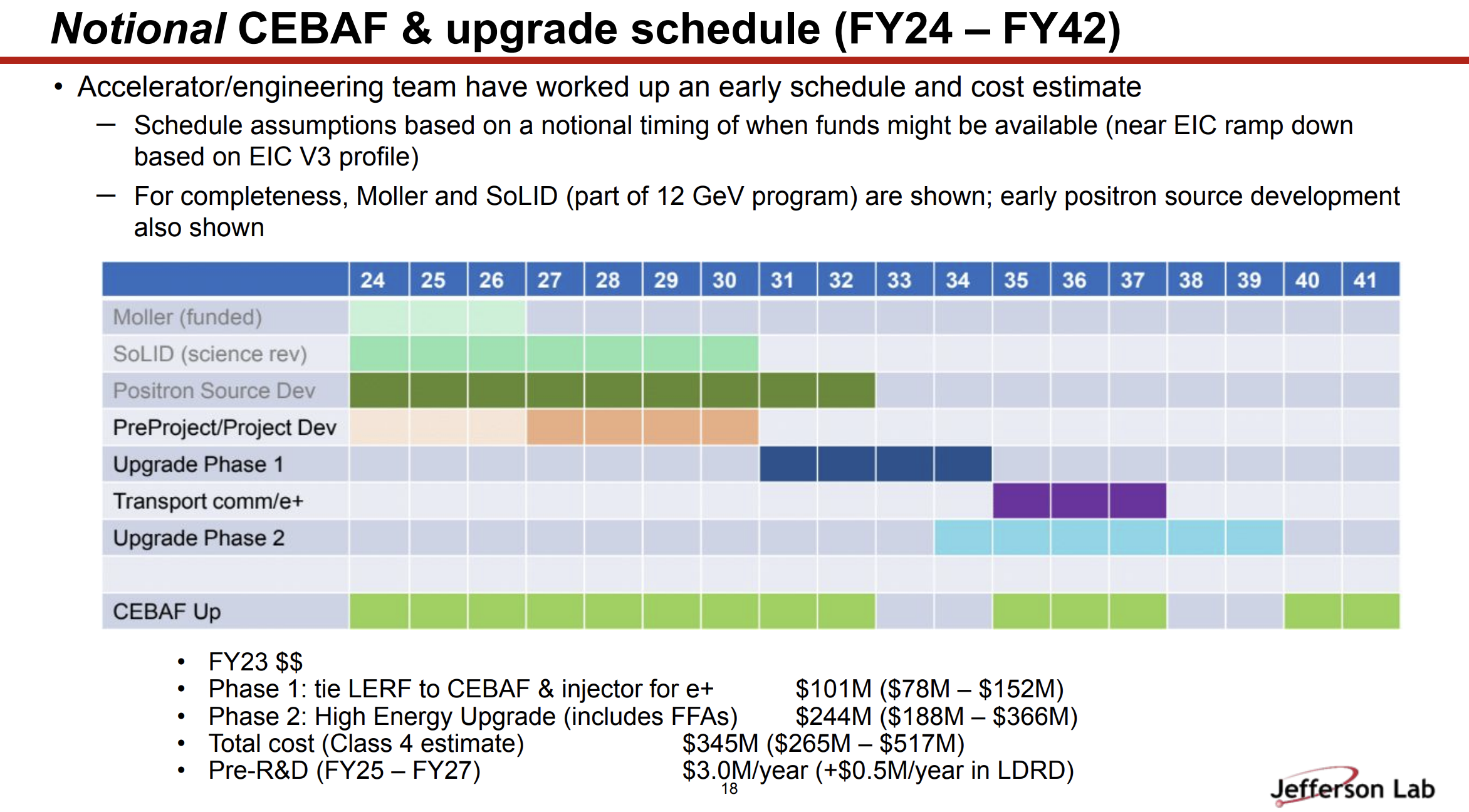 Uses CEBAF
Uses LERF
PEPPo – II ???
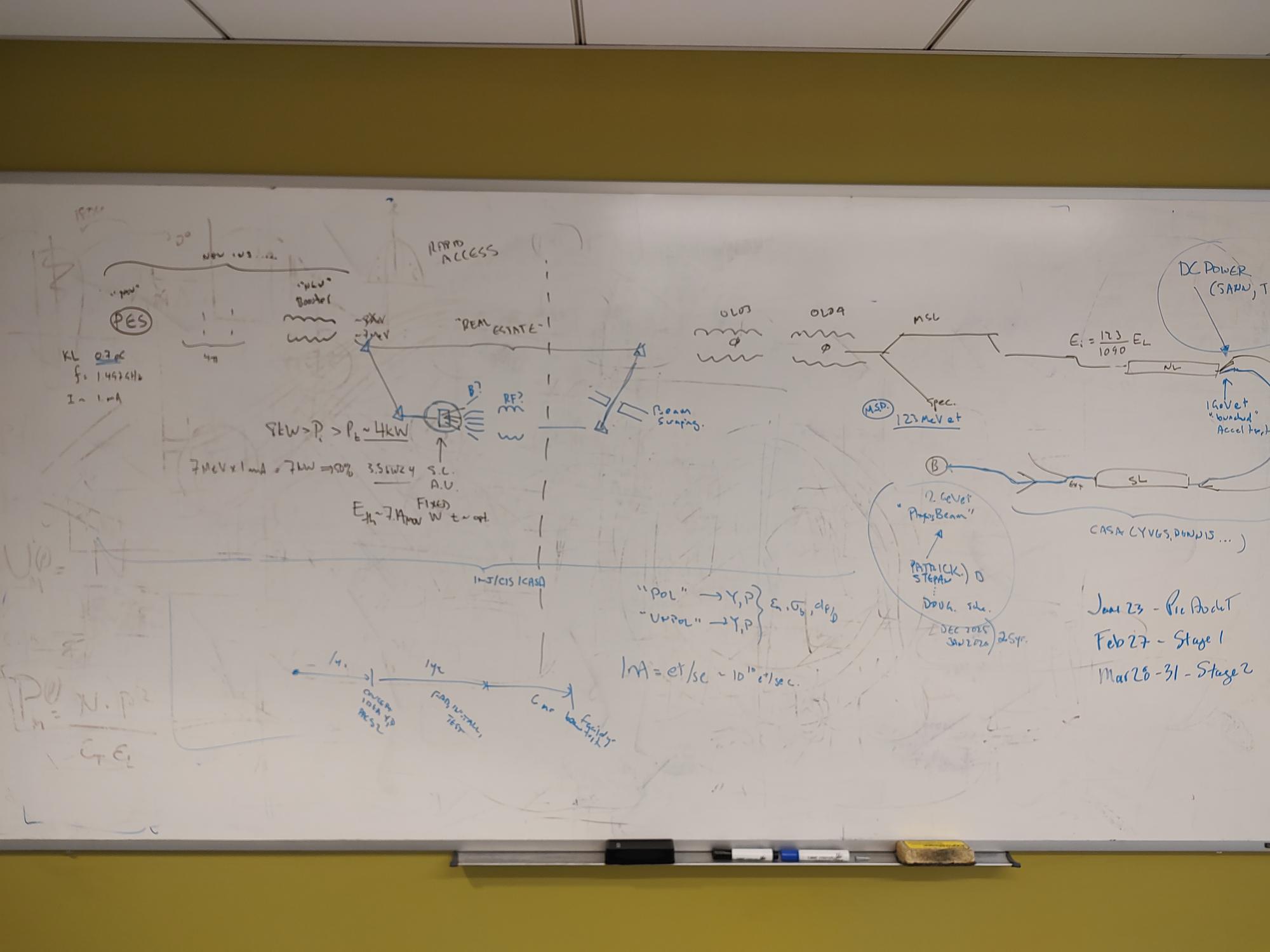 Time to walk the tunnel…
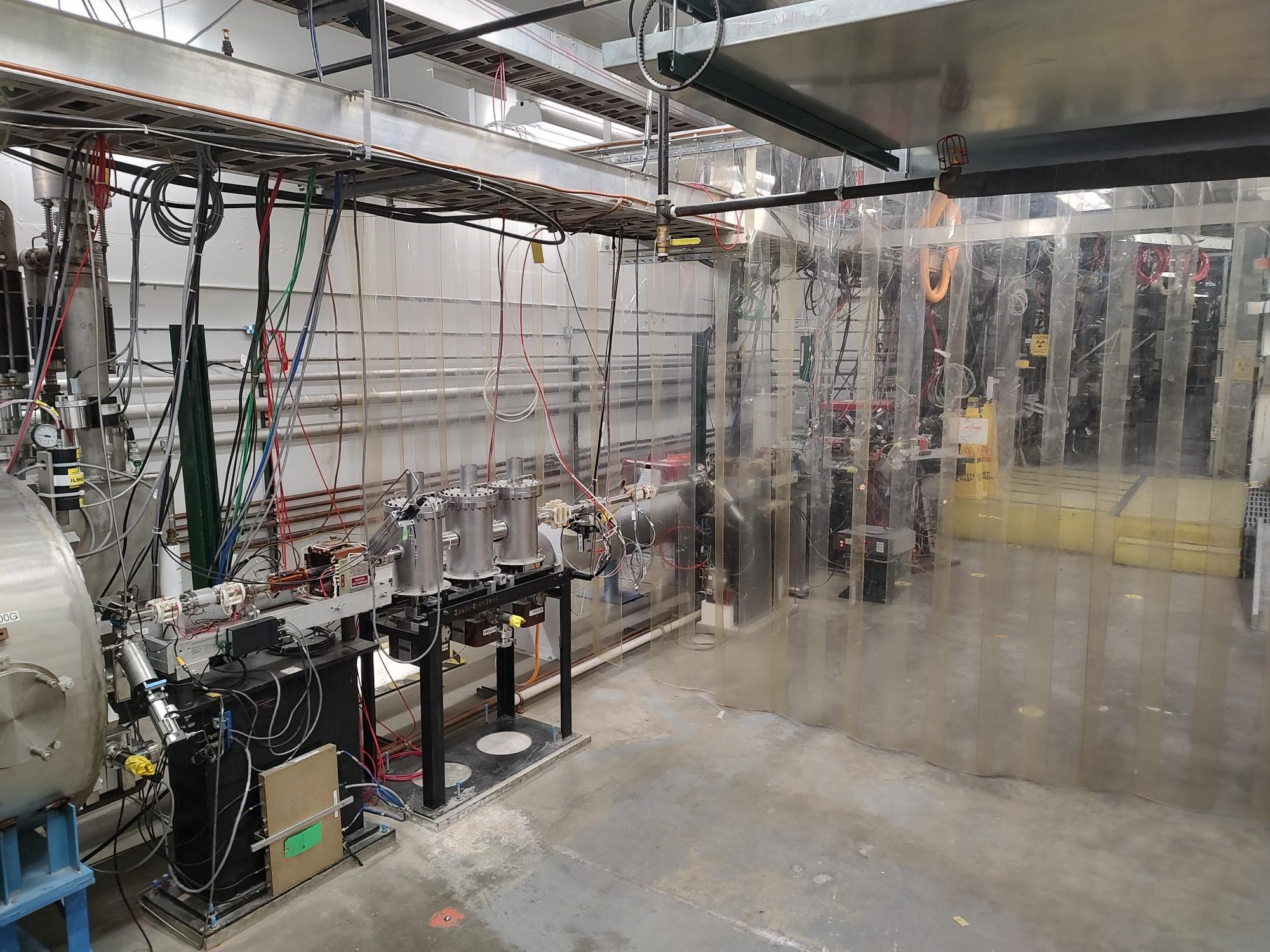